Základy PNFProprioceptivní neuromuskulární facilitace
Bp4822 Kineziologie, algeziologie a odvozené techniky diagnostiky a terapie 2
Mgr. Lucie Chytilová
Mgr. Sabina Bartošová
PNF = proprioceptivní neuromuskulární facilitace
Proprioceptivní - stimulace receptorů, které mají vztah k pohybu
Neuromuskulární - práce se svaly i nervy, zlepšení jejich fčního propojení
Facilitace - napomáhá, podporuje pohyb, umožňuje iniciaci a snadnější provedení

cíl = pomoci pacientovi dosáhnout co nejvyšší možné úrovně ovlivňované fce
PNF Filozofie
1. pozitivní přístup = hledáme silné stránky a snažíme se je využít v terapii, komunikace s pacientem, společné stanovení cíle
2. funkční přístup = zaměření na určitou fci, komplexní ovlivnění pohybového projevu, dosažení maximální nezávislosti
3. mobilizace neuronálních rezerv = práce s neuroplasticitou, adaptabilitou, podpora reparačních fcí, využití optimální aferentace
4. holistický přístup = člověk jako celek, propojení jednotlivých segmentů, přihlédnutí k faktorům zevního prostředí
5. využití principů motorické kontroly a učení = propojení senzorických, motorických a autonomních systémů, respektování motorického učení, jeho podpora, “opakování bez opakování”, stádia vývoje motor. kontroly: mobilita -> stabilita -> kontrolování pohybu -> dovednost
Facilitační postupy
manuální kontakt - využití taktilní stimulace, úchop a tlak, vedení pohybu, nonverbální komunikace s pacientem, ovlivnění body image, stability trupu, svalového tonu…
verbální stimulace - intonace hlasu pro facilitaci/relaxaci pacienta, řízení začátku pohybu, ovlivnění síly kontrakce, oprava pohybu, povely jasné, stručné, krátké
zraková stimulace - vizuální feedback, kontrola průběhu pohybu, kontakt pacient-terapeut pro získání důvěry, dodatečná aferentace, popř. částečná náhrada chybějící propriocepce, využití pohybů očí a hlavy - iradiace
optimální odpor - během aktivity, přizpůsobení individuálně (síla, směr, cíl), zvyšování svalové síly, vyšší nábor motorických jednotek, výrazná facilitace proprioceptorů, řízení typu kontrakce, získání stability segmentu, postfacilitační relaxace
timing - časová koordinace umožňuje plynulý pohyb, motorická kontrola probíhá kranio-kaudálně a proximodistálně
iradiace a zesílení - rozšíření reakce na stimulaci, rozšíření aktivity/relaxace na synergisty/antagonisty, využití manuálně kladeného odporu, využití pro indirektivní terapii (např. u TEP, fixace a imobilizaci segmentu)
Facilitační postupy
trakce - “odlehčení” kloubu, stretch svalů, napomáhá pohybu v OKŘ, snižuje bolest, facilitace flexorů a pohybu proti gravitaci, NE u plegie nebo flekční spasticity!
aproximace - tlak do kloubu, zlepšení stability/opory, stimulace kloubních receptorů, facilitace pohybu v UKŘ, stimulace extenzorů, vhodná u plegie/parézy, spasticity
stretch - využití stretch reflexu pro facilitaci následné svalové aktivity v pohybu, stretch před začátkem či v průběhu pohybu, využití stretch stimulu pro udržení délky měkkých tkání
pohybové vzory /diagonály - pohyb ve 3D, využití myofasciálních návazností (dle průběhu vláken), diagonála = 2 antagonistické vzory (flekční x extenční), důležitost rotační komponenty, propojení trup a tělo
pozice těla a práce s tělem - správná pozice umožňuje správně vést pohyby pacienta, dávat optimální odpor ve správném směru pohybu, ergonomie práce
Neurofyziologické principy využívané v technikách PNF
následné podráždění - efekt pokračuje i po ukončení působení stimulu
časová sumace - podprahové stimuly působící delší čas způsobují podráždění (excitaci)
prostorová sumace - podprahové stimuly z více částí těla aplikované současně se vzájemně sumují a způsobují excitaci
iradiace - rozšíření a zvýšení odpovědi, může pomoct facilitovat či inhibovat
sukcesivní indukce - zvýšení aktivity agonistů následuje stimulaci (kontrakci) jejich antagonistů
reciproční inervace - svalová kontrakce agonistů je doprovázena současnou inhibicí antagonistů (nutné pro koordinovaný pohyb)
Příklady technik PNF
Rytmická iniciace - vždy 1 vzor, začínám pasivně, později asistovaný pohyb a nakonec aktivní pohyb proti odporu- využití pro nacvičení vzoru/pohybu
Kombinace izotonických kontrakcí - střídání koncentrické, excentrické a izometrické kontrakce agonistické skupiny- zvýšení síly, zlepšení koordinace pohybu, inhibiace antagonistů
Rytmická stabilizace - současná izometrická kontrakce všech svalů segmentů proti odporu- zvýšení stability, zlepšení koordinace, percepce
Výdrž - relaxace - myorelaxační technika, izometrická kontrakce hypertonických/bolestivých svalů a následná postfacilitační relaxace (podobné jak metoda PIR)
pohybové vzory lopatky
stabilizace lopatky předchází jakémukoliv pohybu HK, zároveň se vzor lopatky aktivuje v rámci vzorů HK, nejčastěji provádíme v leže na boku, ale lze využít i v jiných pozicích
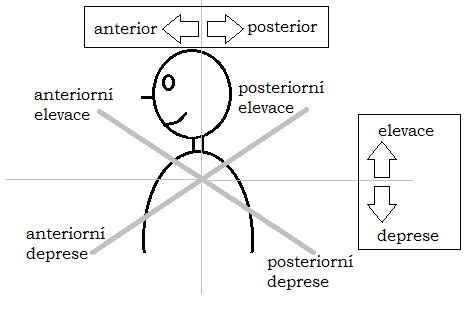 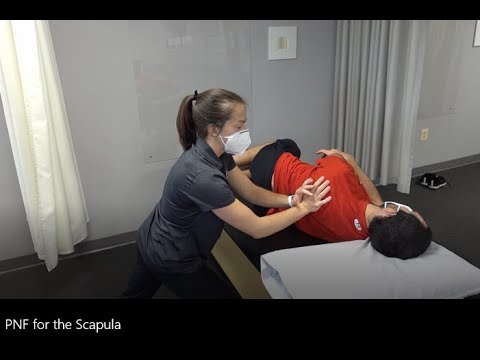 https://www.youtube.com/watch?v=GDqbuj_q6wE
pohybové vzory pánve
nejsou vždy v souladu s pohybovými vzory DKK, jelikož jsou fčně odděleny, během pohybu nesmí docházet k izolovaným pohybům pánve /do ante/retroverze či rotace, Lp musí být napřímená!
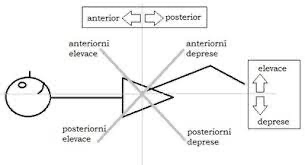 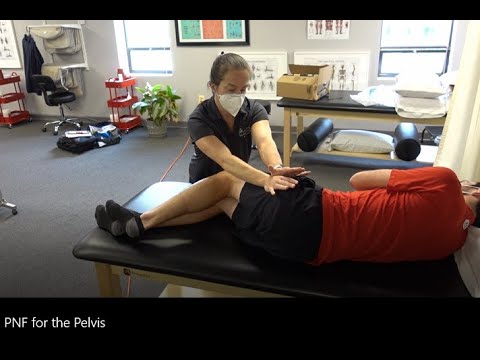 https://www.youtube.com/watch?v=Rm8fsOYQ_1c
pohybové vzory HK
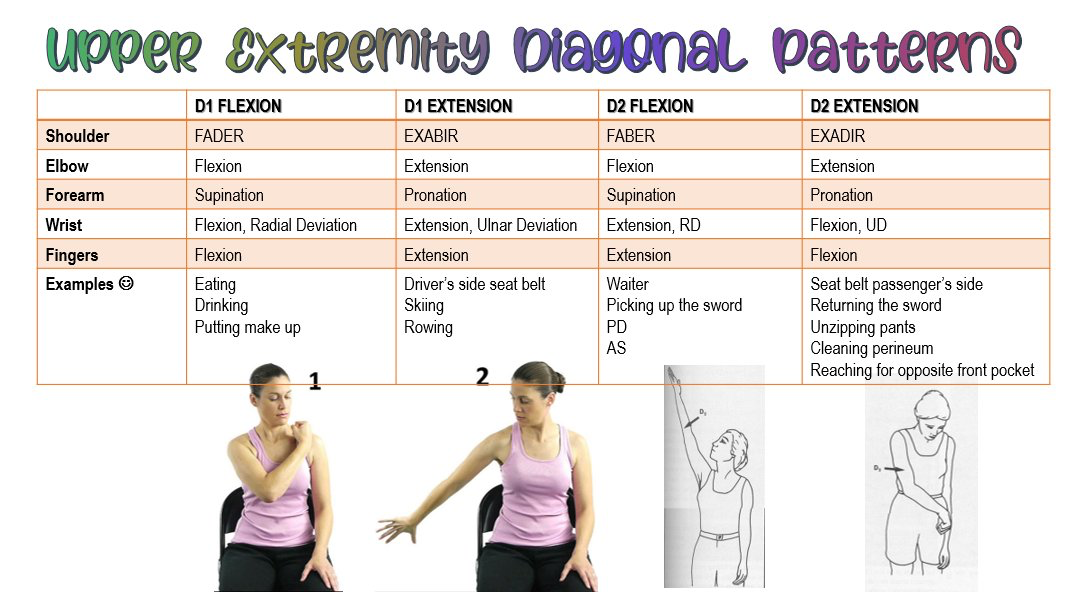 I.diagonála HK – vzor flexe+add+ZR
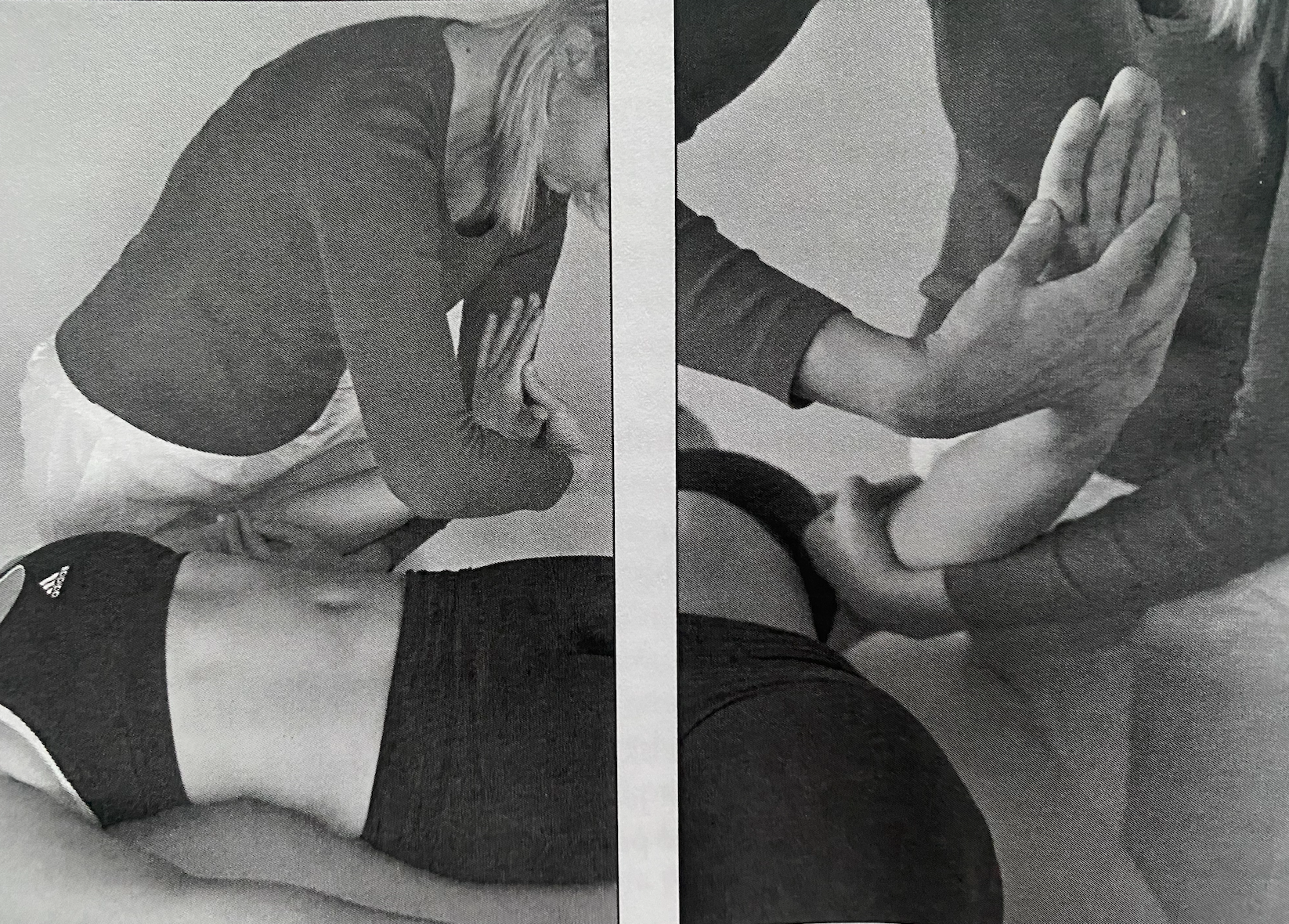 Pohyb je zahajován rotační komponentou od akra
" Začněte otáčet ruku dlaní k sobě, ohýbejte prsty, uchopte mne za ruku, zvedejte ruku dlaní směrem k obličeji, zvedejte jí nad hlavu, loktem směrem k nosu"
Úchop: druhou rukou než je ošetřovaná HK pacienta z palmární strany, prsty na ulnární a palec na radiální hraně ruky pacienta, dlaň v dlani pacienta, nedotýkat e dorzální plochy ruky pacienta
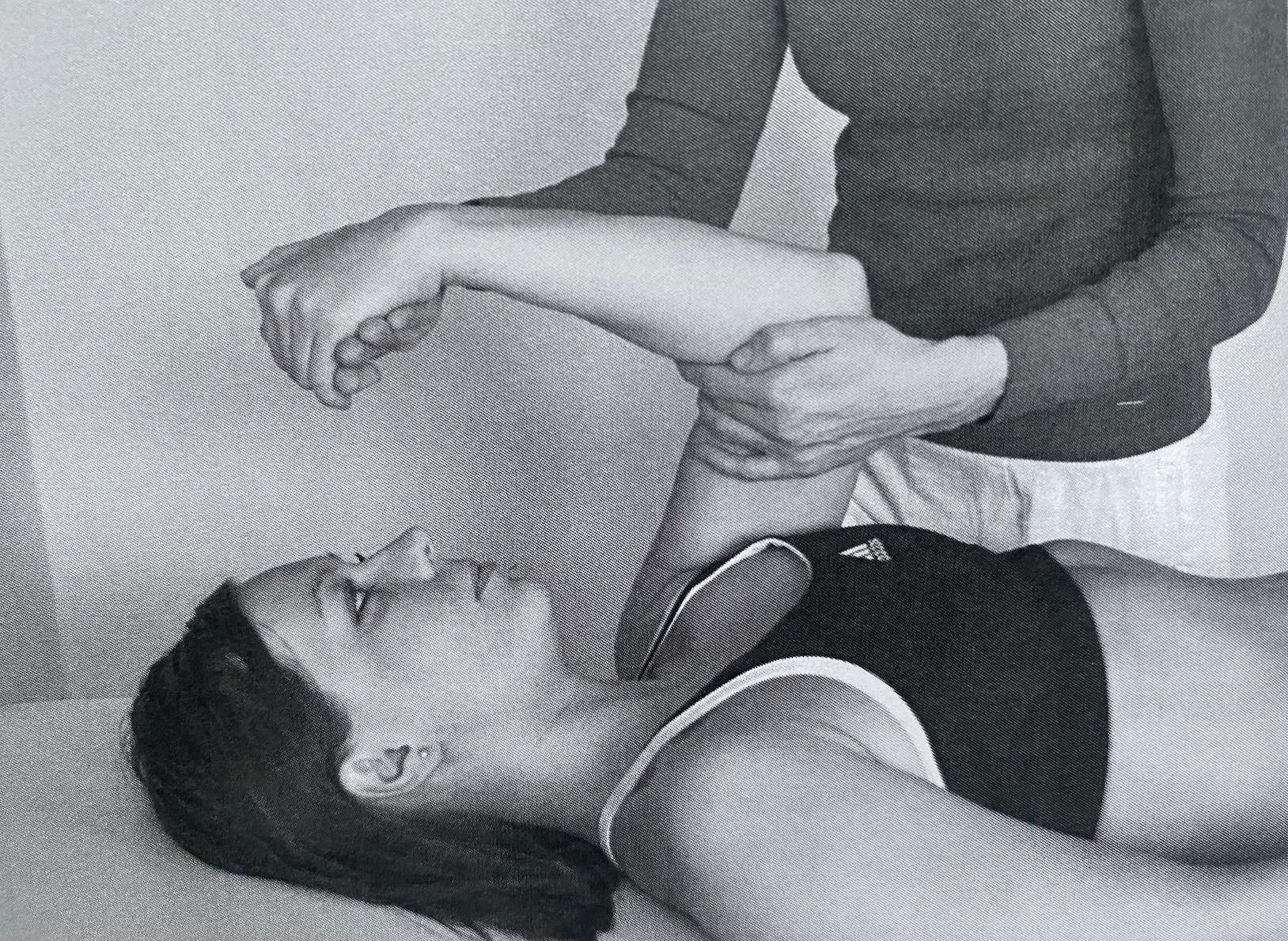 I.diagonála HK – vzor extenze+abd+VR
"Začněte otáčet ruku dlaní od sebe, natahujte prsty, zvedněte zápěstí, pokládejte paže podél těla, prsty směřují dopředu"
Úchop: stejnostrannou rukou jako je ošetřovaná HK pacienta z dorzální strany ruky, prsty na ulnární a palec na radiální hraně, nedotýkáme se palmární strany
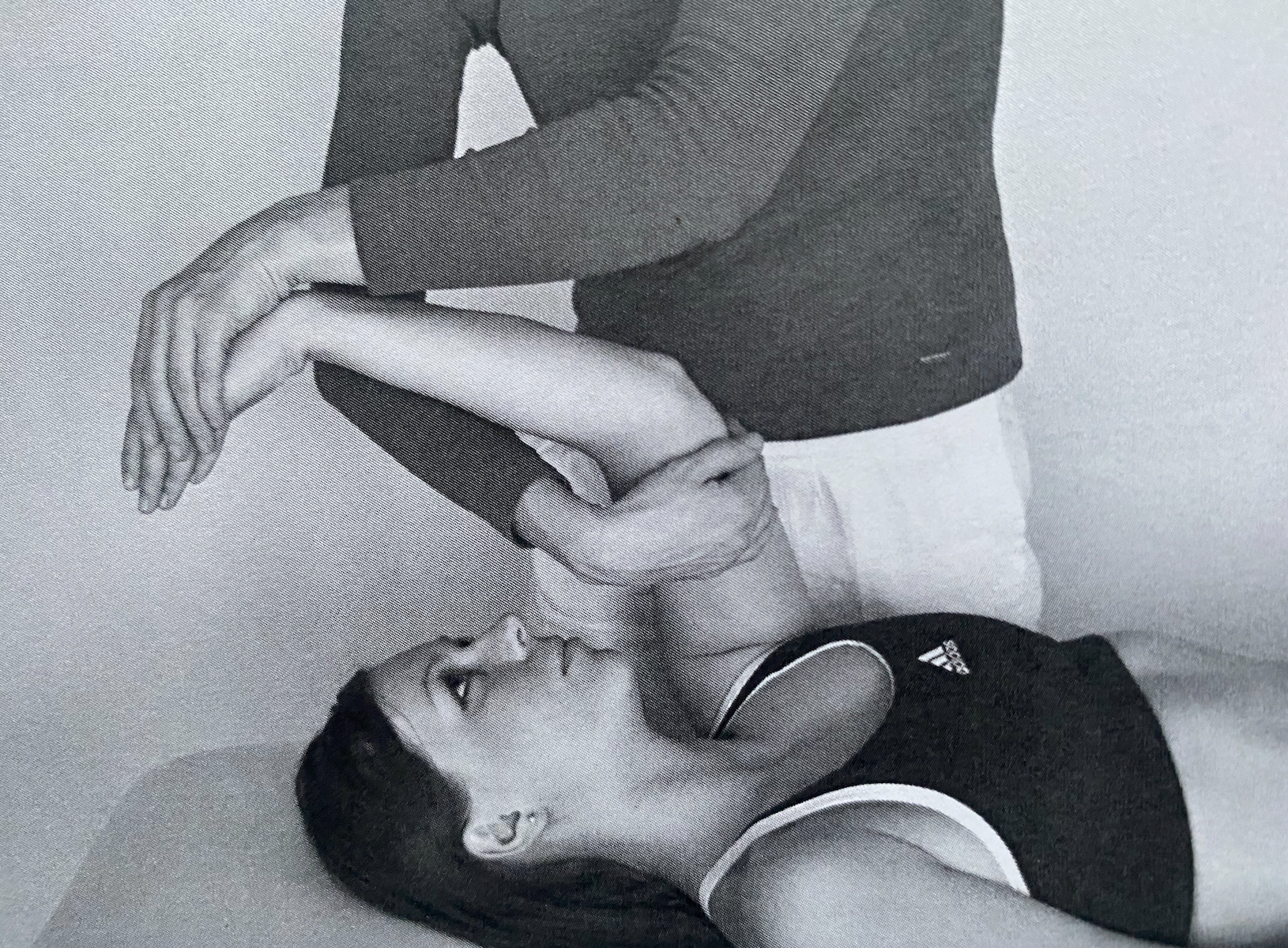 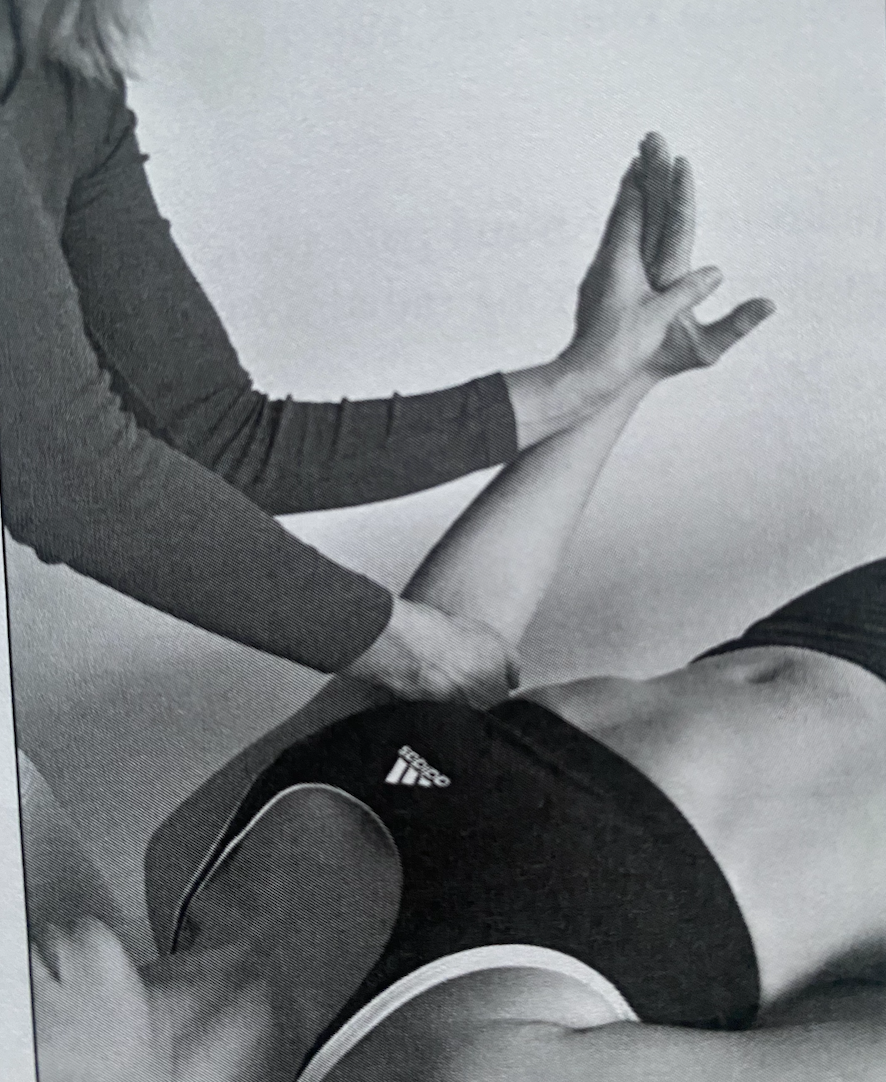 II.diagonála HK – vzor flexe+ABD+ZR
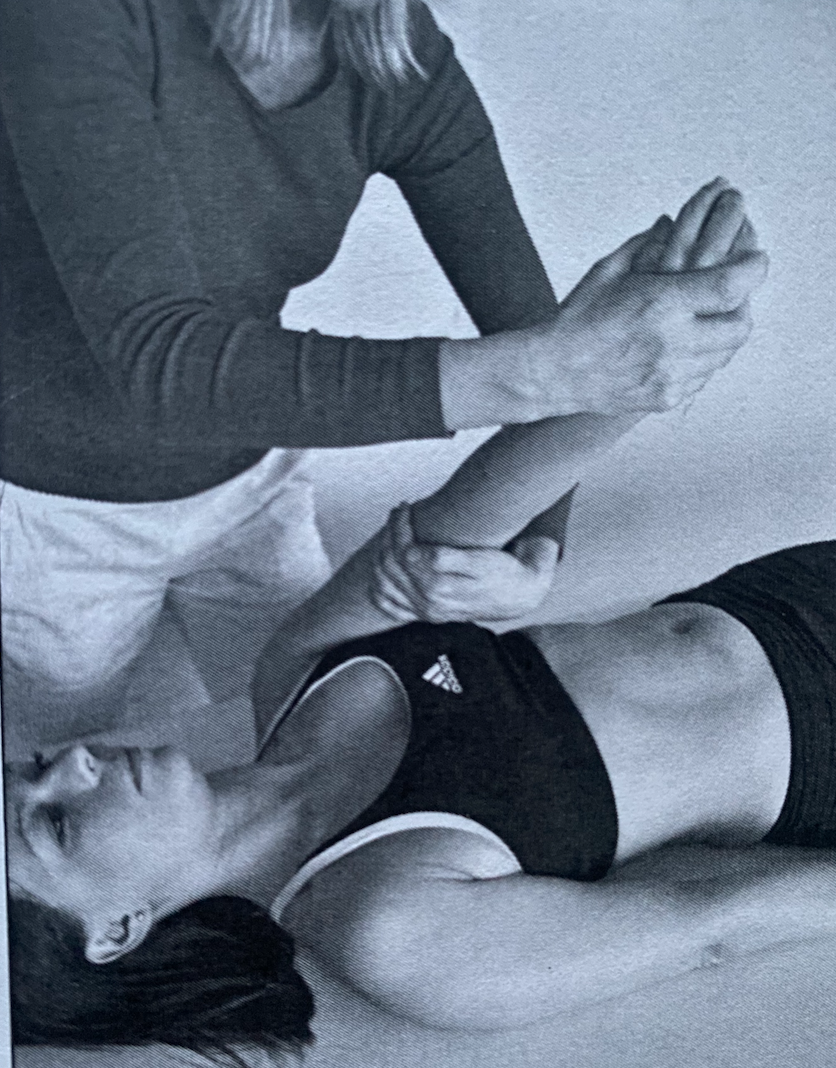 "Začněte otáčet ruku palcem nahoru, natahujte prsty, zápěstí nahoru, zvedejte paži podél hlavy nahoru, palec směřuje dozadu"
Úchop: druhou rukou než je ošetřovaná HK pacienta z dorzální strany ruky, prsty na radiální a palec na ulnární hraně ruky, nedotýkat se palmární strany
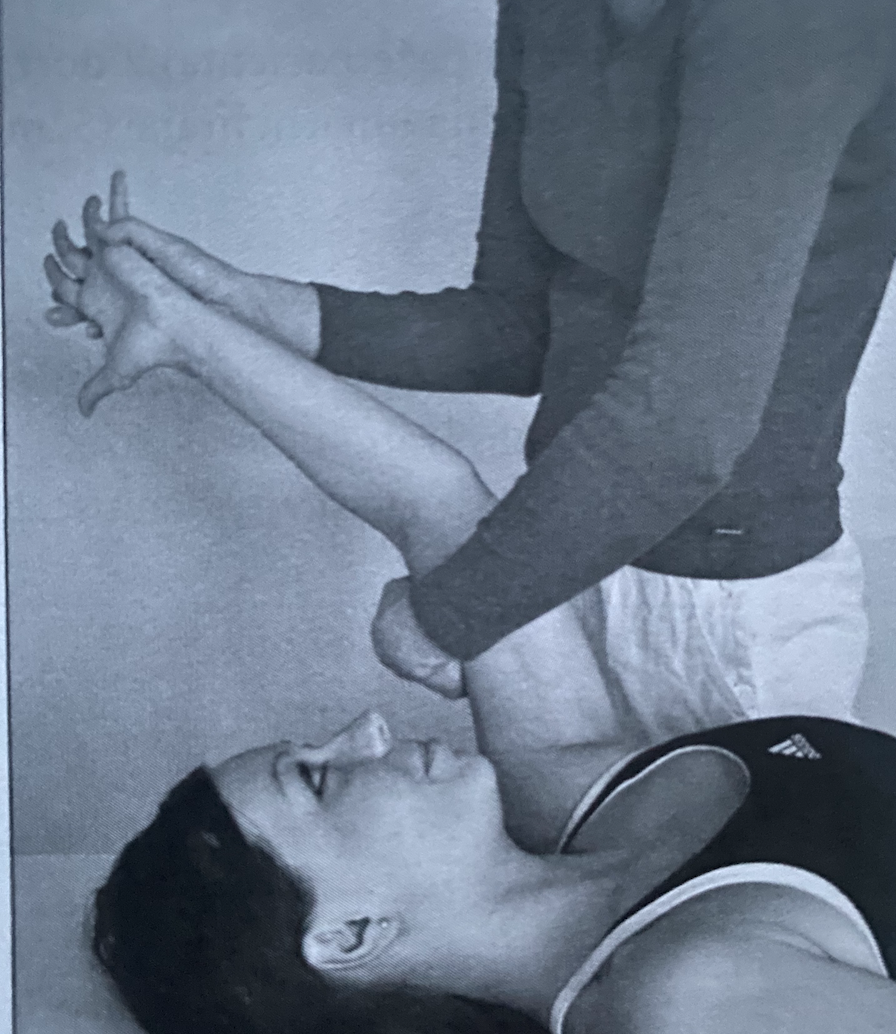 II.diagonála HK – vzor extenze+ADD+VR
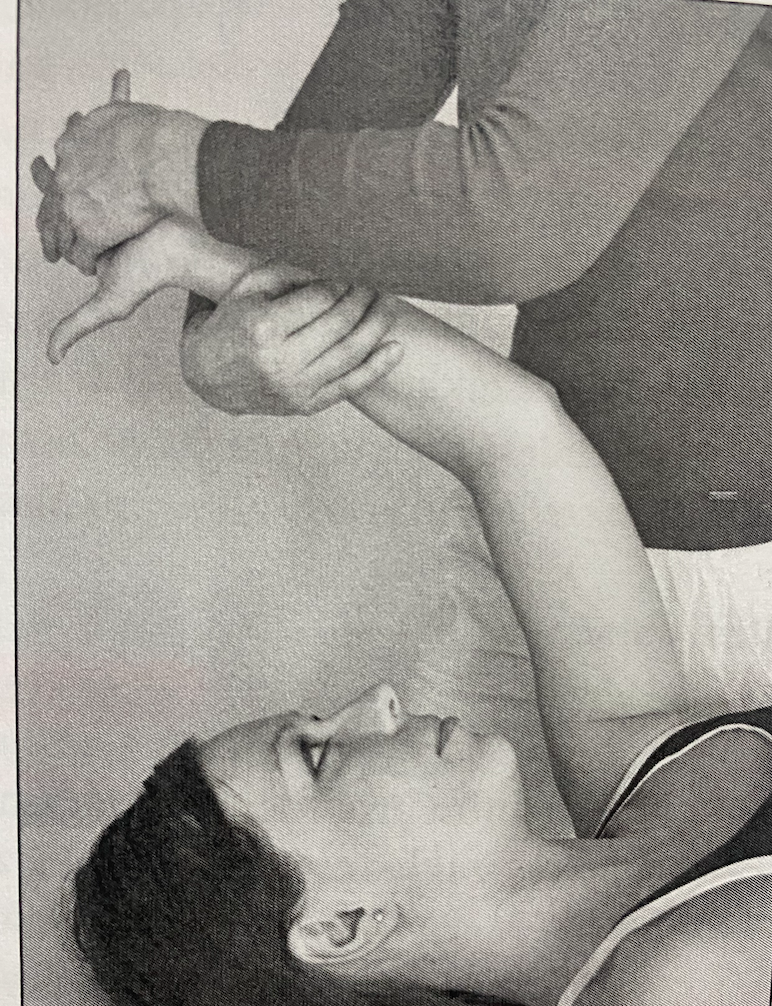 "Začněte otáčet ruku palcem k sobě, slaní dolů, ohýbejte prsty, uchopte mne za ruku, pokládejte celou paži směrem přes břicho k druhostranné kyčli"
Úchop: stejnostranná ruka jako je ošetřovaná HK pacienta, prsty na radiální hraně a palec na ulnární hraně ruky, nedotýkáme se dorzální strany
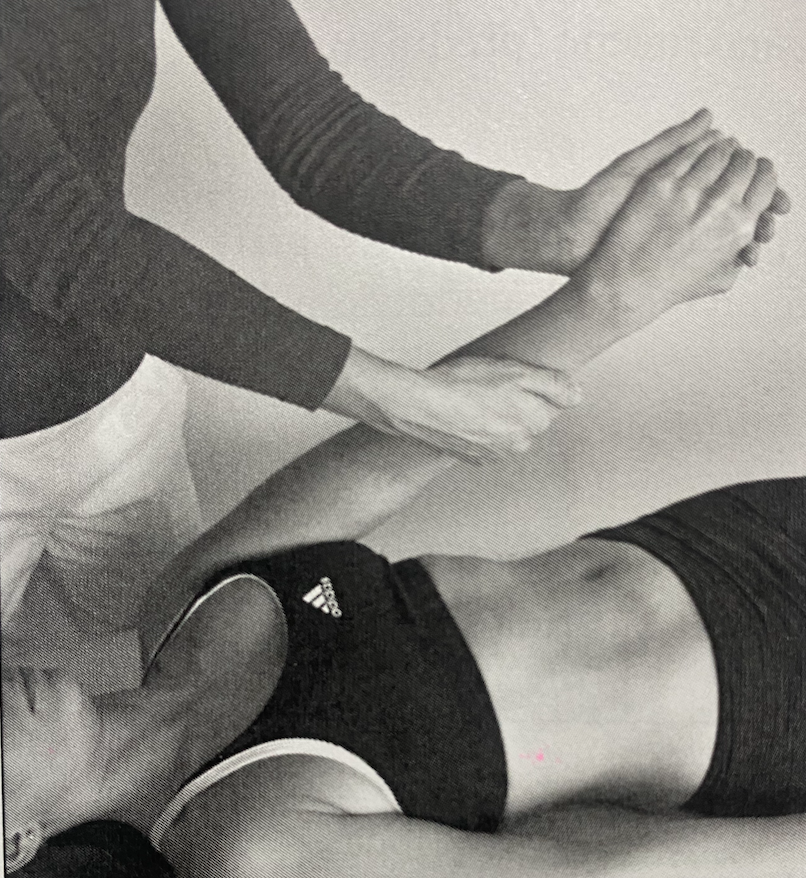 pohybové vzory DK
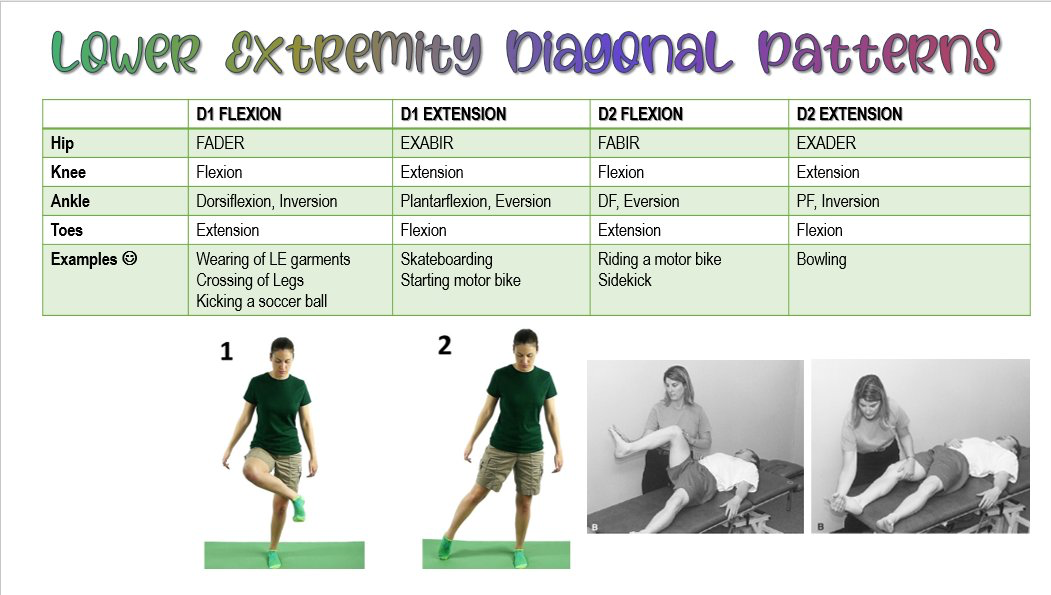 Příklady využití iradiace a odporu
odpor kladený zdravé končetině facilituje svalovou aktivitu kontralaterální končetiny—> využití např. u imobilizované končetiny - fraktury, hemipareza/hemiplegie)
bilat. kladený odpor do flexe DKK aktivuje flexory trupu —> využití zejména u ležících pacientů - facilitace břišních svalů a břišního lisu, popř. u kohokoliv, kde chceme facilitovat ventrální muskulaturu
odpor supinaci předloktí facilituje zevní rotátory ramenního kloubu—> využití např. pooperační stavy se zakázaným pohybem do rotace, popř. bolestivá zevní rotace RAMkl
odporovaná everze nohy facilituje aktivitu abduktorů KYK, popř. rotátorů—> využití u TEP pro facilitaci svalů, aktivace svalů bez provedení zakázaných pohyb
Doporučená literatura + zdroje
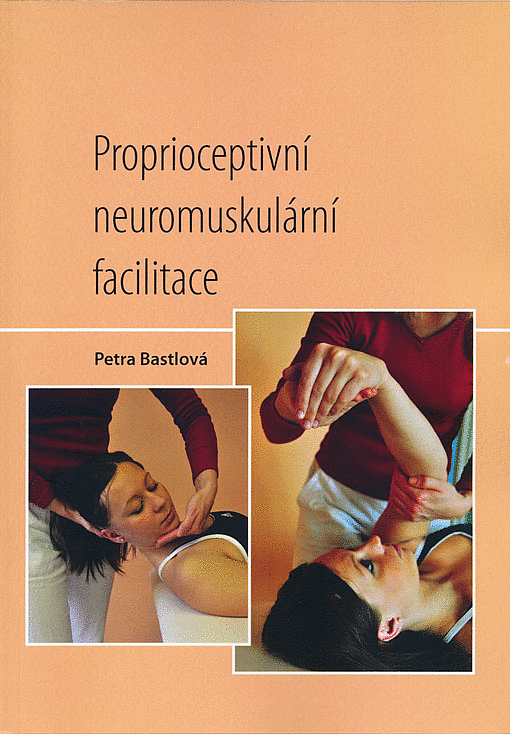 BASTLOVÁ, Petra. Proprioceptivní neuromuskulární facilitace. 2. vydání. Olomouc: Univerzita Palackého v Olomouci, 2018. ISBN 978-80-244-5301-9.

PNF Lekce online: https://www.youtube.com/playlist?list=PL96PwaGX4JBNeDZj10iFZ5VJaA8686SzR
Učení nemusí být nuda…
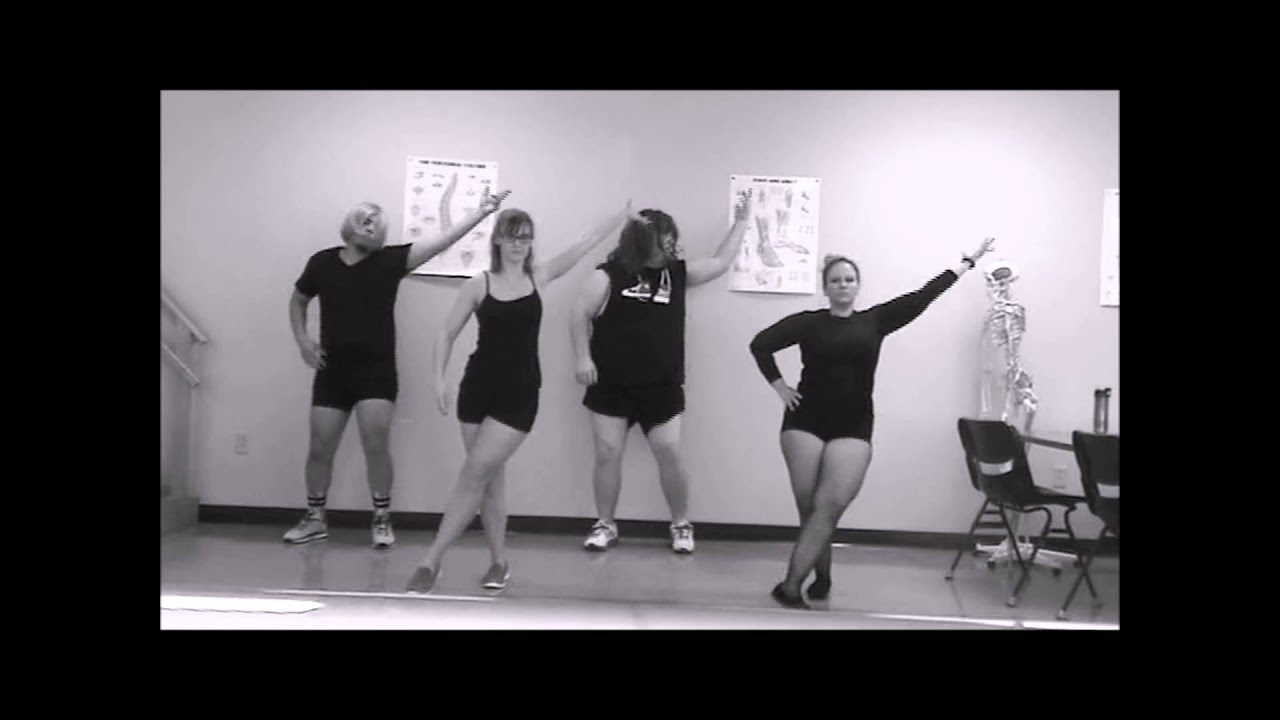 https://www.youtube.com/watch?v=o4zpxl8PVX0
A pacienti mohou klidně i tancovat!
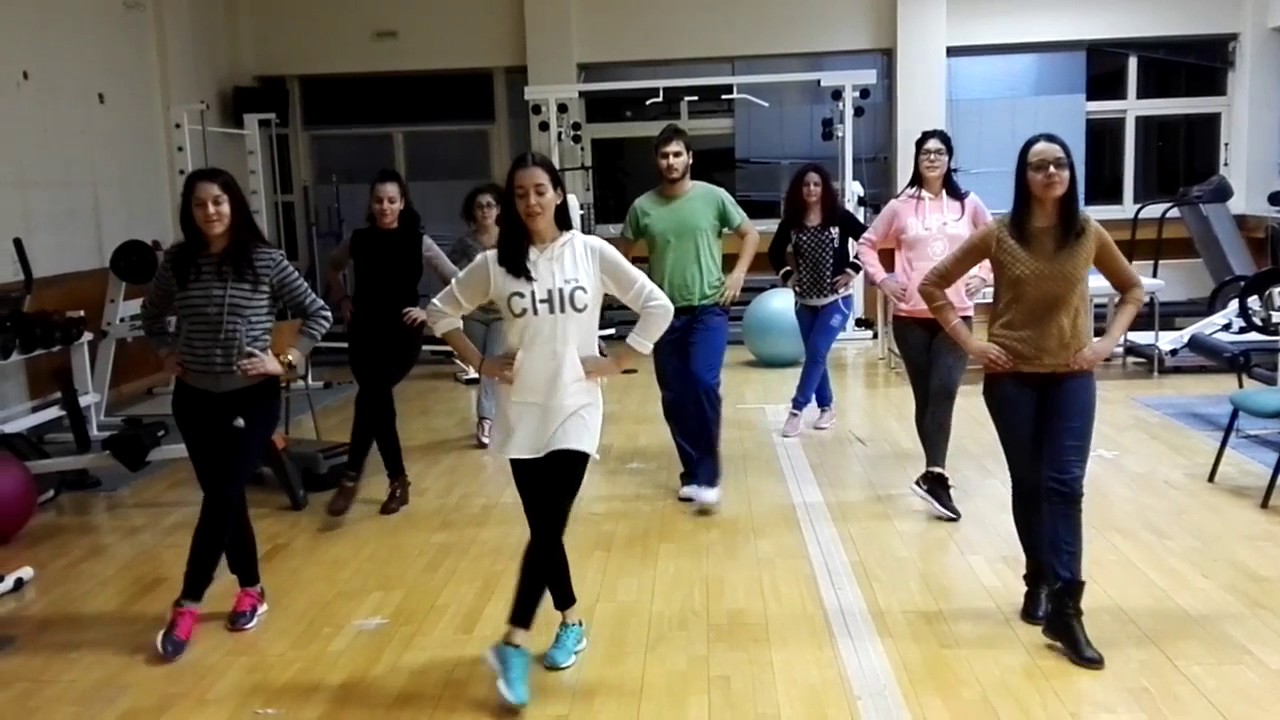 https://www.youtube.com/watch?v=JhRzRKkS0Ho
„Studium bez touhy kazí paměť a neuchovává nic, co přijalo.“ —  Leonardo Da Vinci italský renesanční umělec 1452 - 1519
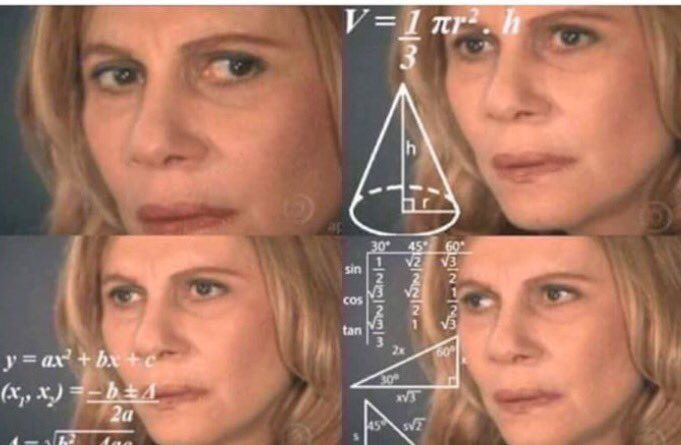 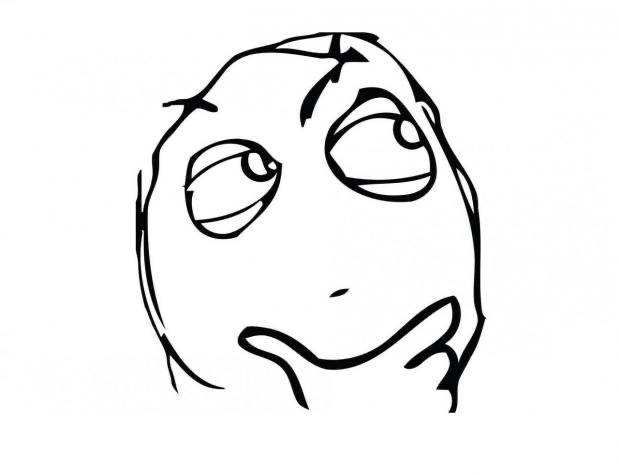 Děkujeme za pozornost!